Molecular Rearrangement
Ayesha Shamim
Pharm.D 
M.phil
Molecular Rearrangement                                         Ayesha Shamim
1
Contents
Definition
Explanation
Classification
Molecular Rearrangement                                         Ayesha Shamim
2
Molecular Rearrangement
In chemistry a rearrangement is a chemical reaction in which the carbon skeleton of a molecule is rearranged to give a structural isomer of the original molecule.
OR
    A reaction in which an atom or bond moves or migrates, having been initially located at one site in a reactant molecule and ultimately located at a different site in a product molecule.
Molecular Rearrangement                                         Ayesha Shamim
3
Explanation
A rearrangement reaction is a broad class of organic reactions where the carbon skeleton of a molecule is rearranged to give a structural isomer of the original molecule. 
Often a substituent moves from one atom to another atom in the same molecule. In the example below the substituent moves from one atom  to another atom.
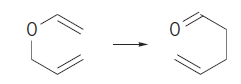 Molecular Rearrangement                                         Ayesha Shamim
4
A rearrangement reaction may involve several steps, but the key feature defining it as a rearrangement is that a bond shifts from one site of attachment to another.
Molecular Rearrangement                                         Ayesha Shamim
5
Rearrangement reactions involve the migration of a group or an atom from one center (migration origin) to another (migration terminus) within the same molecule.
 In the above-mentioned generalized representation, atom-A is migration origin from where the migrating group “W” moves to atom-B (migration terminus)
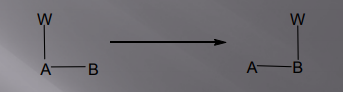 Molecular Rearrangement                                         Ayesha Shamim
6
Types of Rearrangements
These rearrangements can take place in two possible modes.
Intramolecular Rearrangement
Intermolecular Rearrangement
Molecular Rearrangement                                         Ayesha Shamim
7
Intramolecular Rearrangement
In intramolecular rearrangement, migrating group do not completely detach from the migration origin and occurs within the same molecule.
    Example:
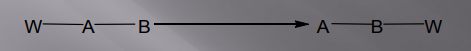 Molecular Rearrangement                                         Ayesha Shamim
8
Intermolecular Rearrangement
In intermolecular rearrangement, migrating group is detached from the migration origin. In this case, migration of a group/atom can take place to different molecule. 
Example:
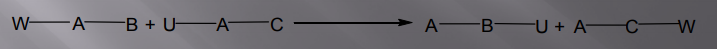 Molecular Rearrangement                                         Ayesha Shamim
9
Classification:
These rearrangements can be roughly classified on the basis of the nature of the migrating group/atom.

Nucleophilic or Anionotropic
Electrophilic or cationotropic
Free radical
Molecular Rearrangement                                         Ayesha Shamim
10
i.Nucleophilic or Anionotropic: 
   Migrating group migrates with its electron pair.
ii.Electrophilic or cationotropic: 
   Migrating group migrates without its electron pair. 
iii.Free radical: 
   Migrating group migrates with only one electron.

Note:
    Of these most commonly found are nucleophilic one.
Molecular Rearrangement                                         Ayesha Shamim
11
Thank you
Molecular Rearrangement                                         Ayesha Shamim
12